馬太福音 9:1-3			12:1-2,24			16:6,11-12
馬太福音 9:1
耶穌坐船過湖，轉去家己的城。
馬太福音 9:2
有人用床扛一個半身不遂的人來耶穌遐。伊看見  的信心，就對彼個半身不遂的人講：「少年人，安心，你的罪赦免啦！」
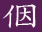 馬太福音 9:3
有幾若個經學教師心內想：「此個人 啲褻瀆上帝！」
馬太福音 12:1
過無偌久，佇安息日耶穌對麥園經過。伊的門徒腹肚枵，就摘(tiah)麥穗來食。
馬太福音 12:2
法利賽派的人看著，對耶穌講：「你看，你的門徒佇安息日做   用得做的代誌。」
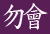 馬太福音 12:24
法利賽派的人聽著就講：「此個人是靠鬼王別西卜 啲趕鬼。」
馬太福音 16:11
是按怎恁無明白我給恁講的呣是關係餅的代誌？著持防法利賽派及撒都該派的酵！」
馬太福音 16:12
此時門徒才明白耶穌 呣是講著持防餅的酵，是著持防法利賽派及撒都該派的教示。